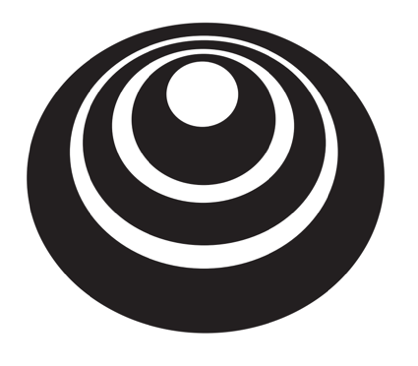 End-to-end deep learning
What is 
end-to-end 
deep learning
deeplearning.ai
What is end-to-end learning?
Speech recognition example
Face recognition
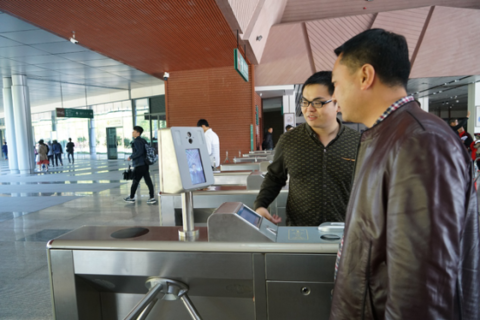 [Image courtesy of Baidu]
More examples
Machine translation
Estimating child’s age:
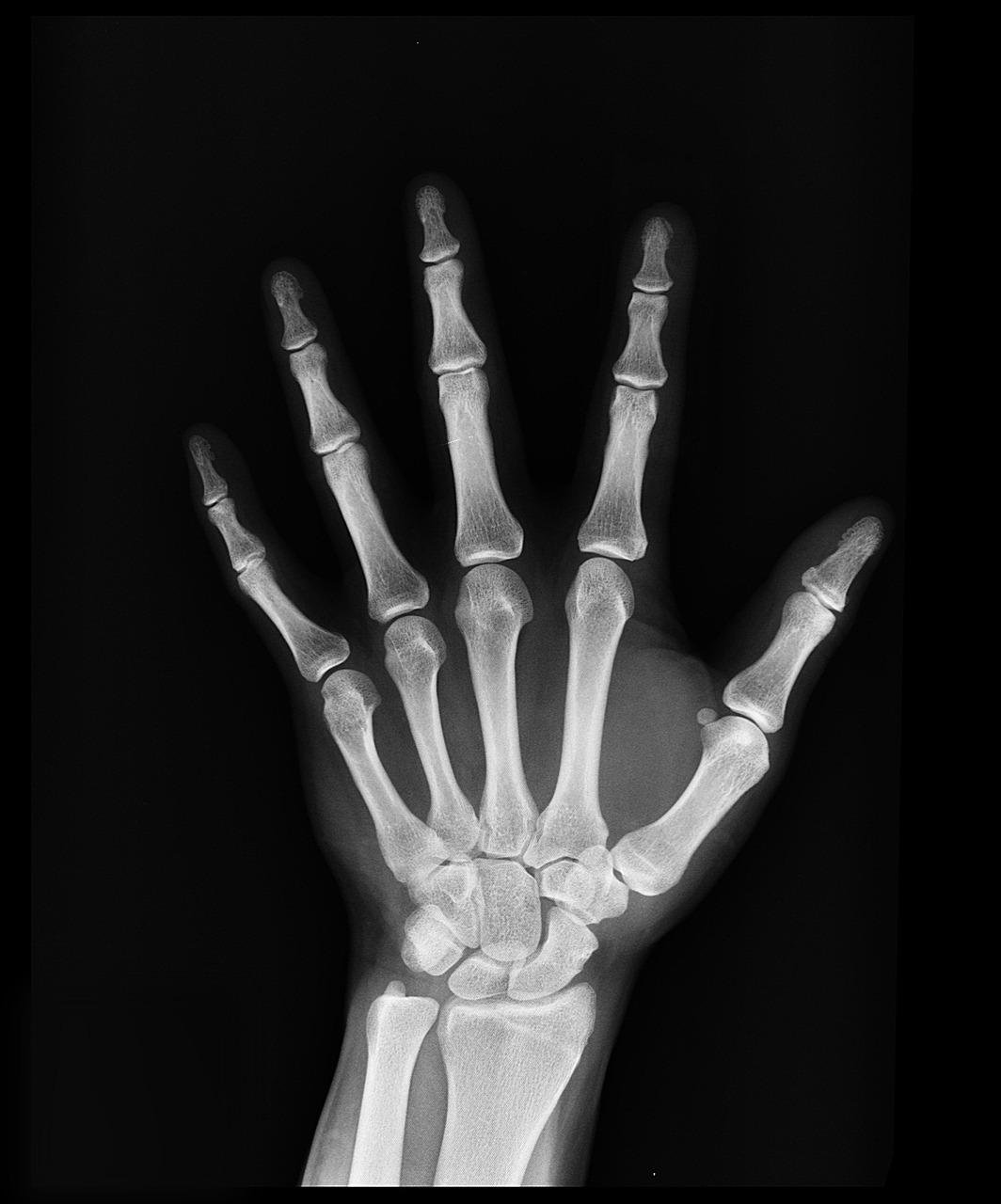